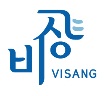 비상답사단 2차
풍수지리로 본 서울
□ 테마 : 쉽게 접할 수 있는 서울의 곳곳에서 풍수지리의 흔적 찾기  
□ 참여 인원 : 교사 및 인솔자 4인 & 학생 19인
□ 총 소요시간 : 09:00 ~ 18:30 / 식사시간 포함 9시간 30분 
□ 1인당 예상 비용 :  성인 20,000원 / 청소년 12,000원